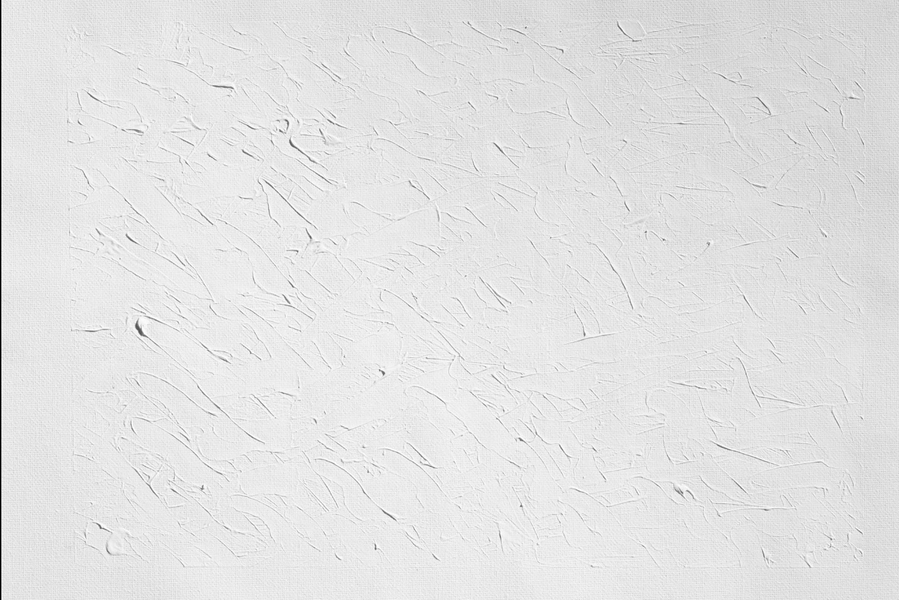 Федор Михайлович Достоевский
«Мальчики» 
(глава из романа «Братья Карамазовы»)
«Алеша Карамазов – герой на все времена».
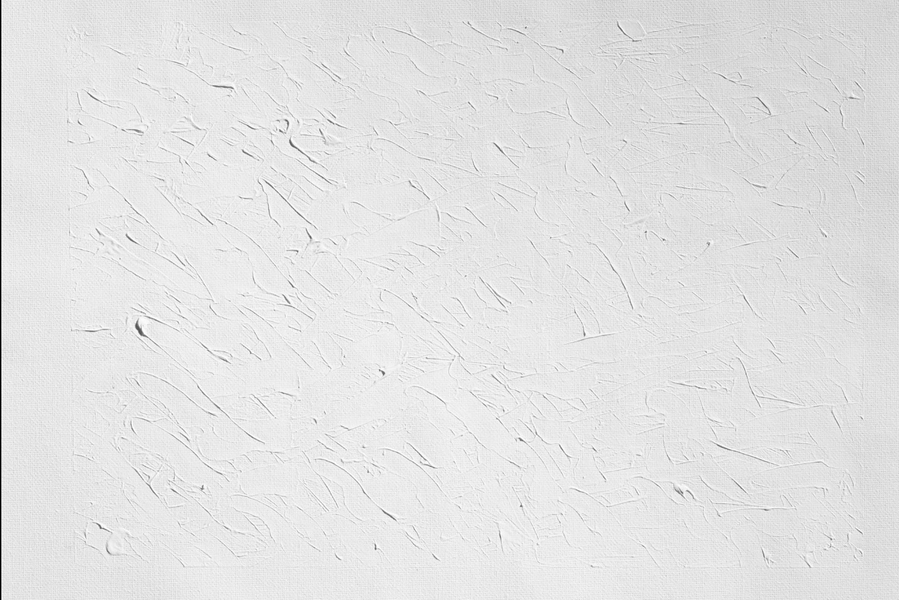 Цели урока?
Дать характеристику герою.
Определить важность его влияния на жизнь мальчиков.
Извлечь жизненные уроки для себя.
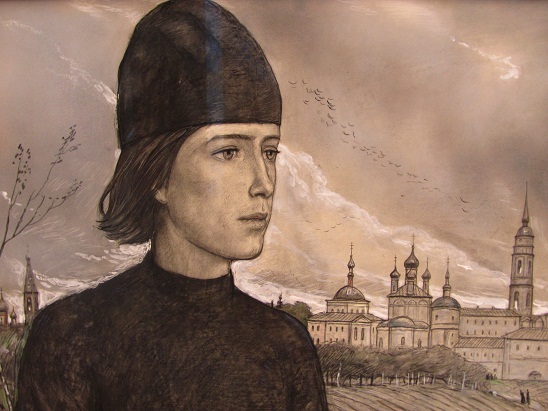 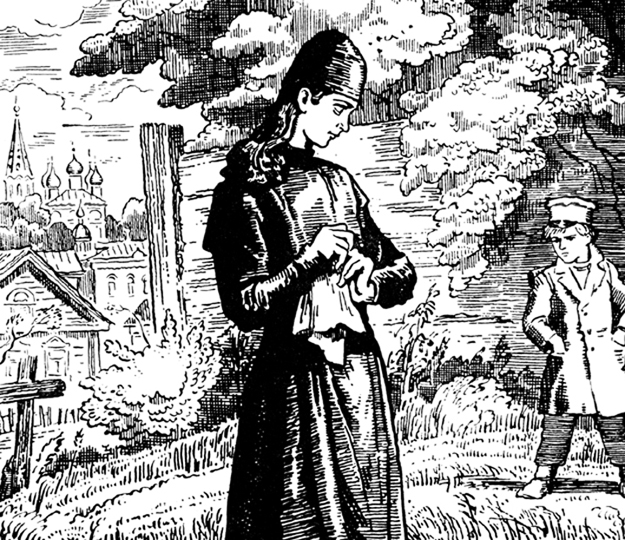 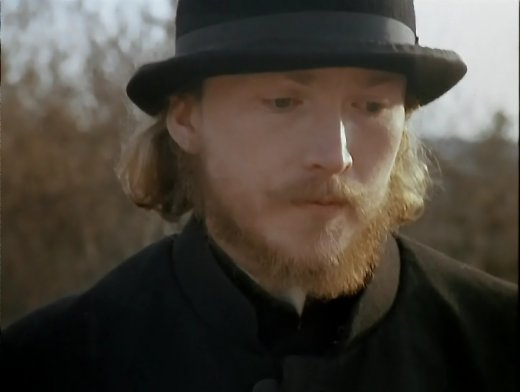 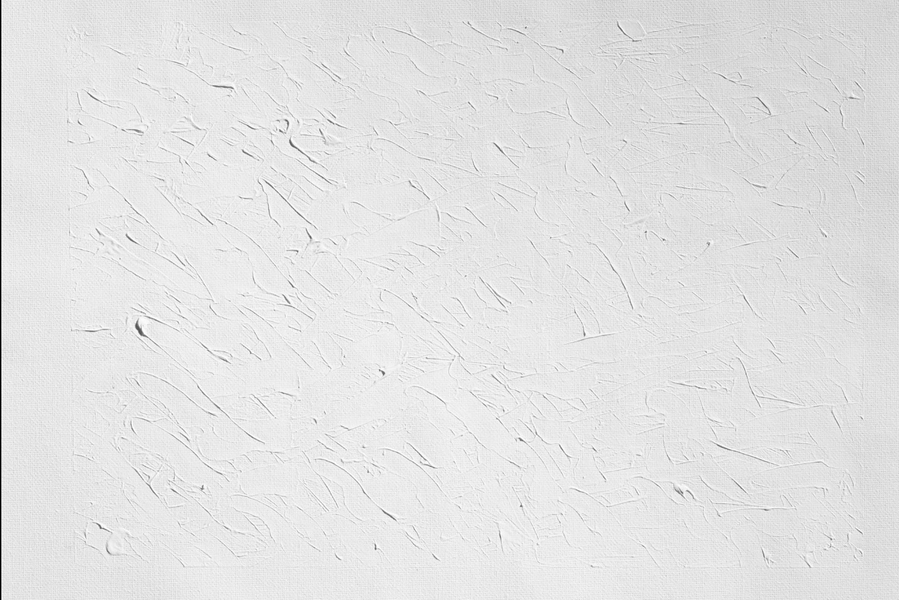 Что такое благотворительность?
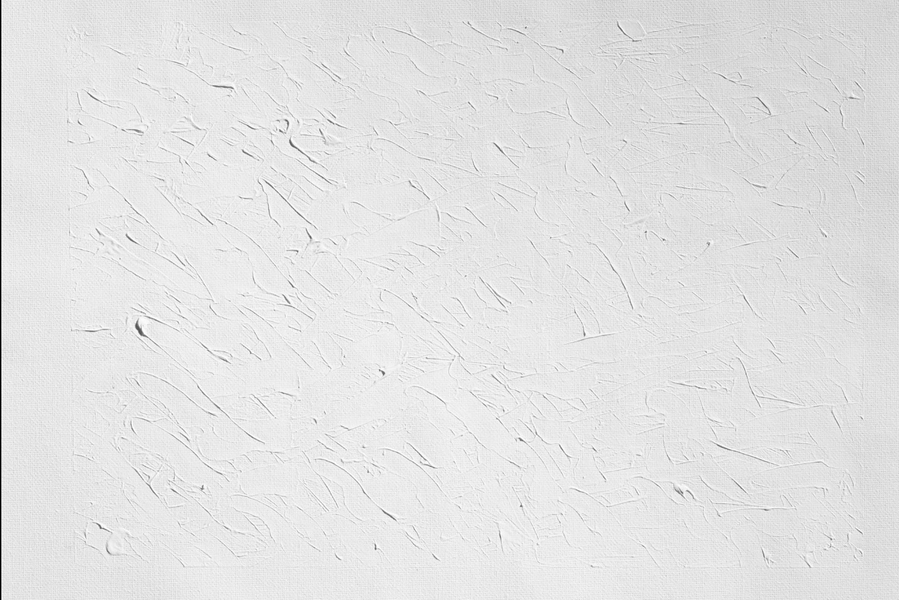 Алеша Карамазов – герой на все времена.
1. Помогает ребятам ради высшей цели – обретение чувства необходимости в человеческом общении, дружбе.
2. Помогает искренне.
3. Является настоящим героем в обычной жизни.